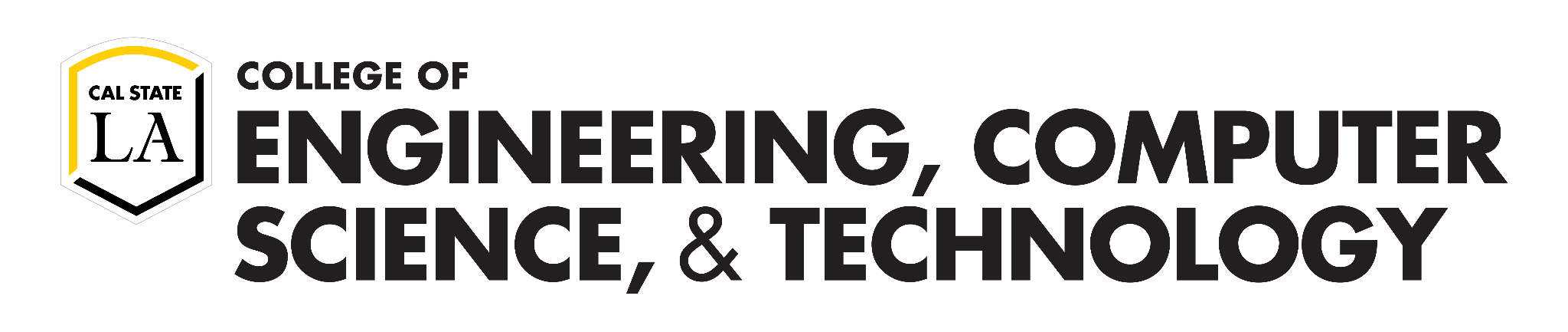 What is Computer Science?
Computers are Everywhere
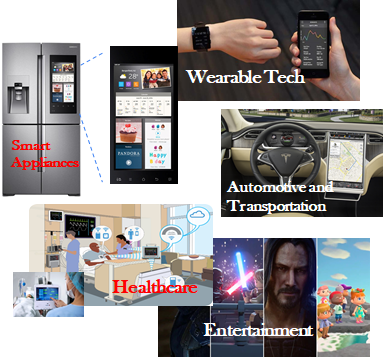 The study of computer science involves programming, problems solving, and methodical processes (such as algorithms). 
Skills to become software engineer, application developer, cyber security analyst, game developer, web developer, data analyst, information system manager, and etc.
To learn more: https://www.calstatela.edu/ecst/cs/undergraduate
Department of Computer Science
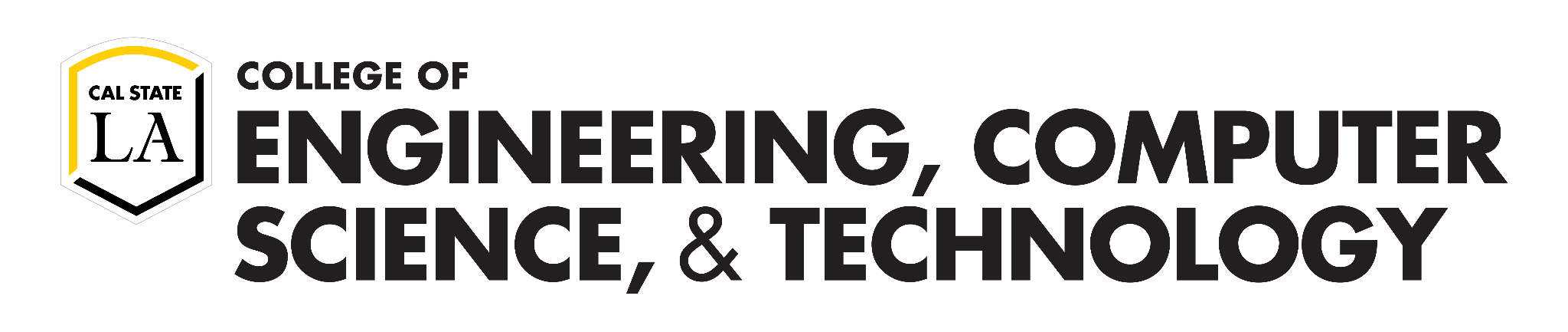 Computer Science Program
The Department of Computer Science bachelor's degree program provides you with an excellent foundation in all areas of computer science by stressing both theory and practice.
We offer on-demand industry courses such as Web Programming, Artificial Intelligence, Data Science, Cybersecurity, Virtual Reality, Game Programming, and many more.
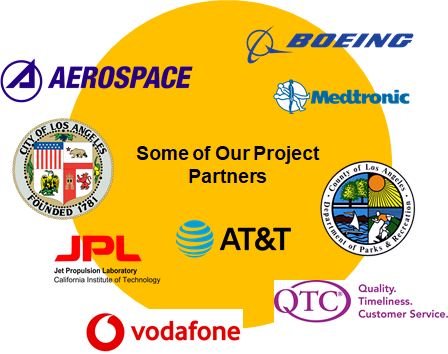 To learn more: https://www.calstatela.edu/ecst/cs/undergraduate
Department of Computer Science
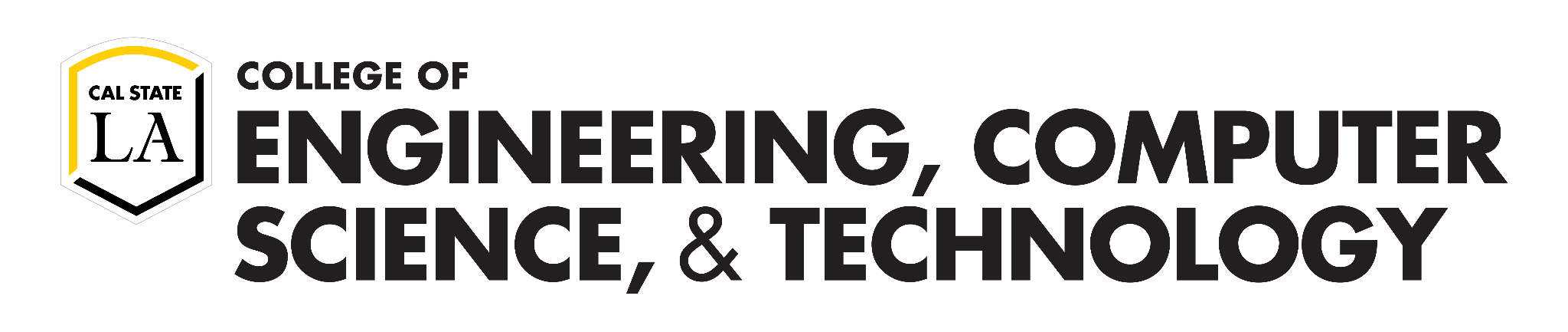 Job Prospects
Our Alumni
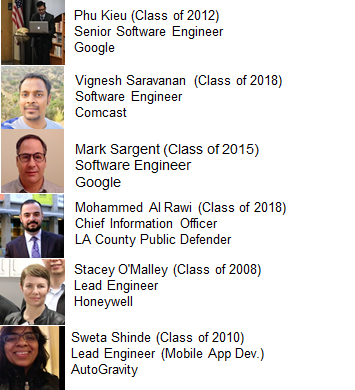 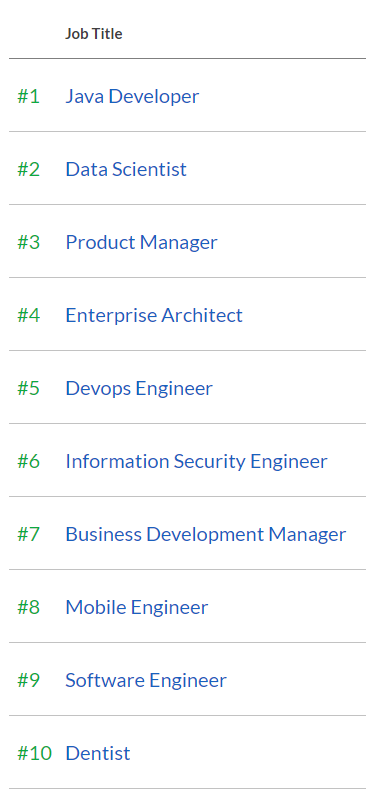 Best Jobs 2021 (Based on Salary and Satisfaction) by glassdoor
To learn more: https://www.calstatela.edu/ecst/cs/undergraduate
Department of Computer Science